TRÒ CHƠIMẢNH GHÉP BÍ MẬT
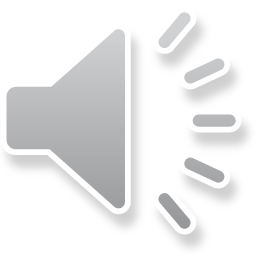 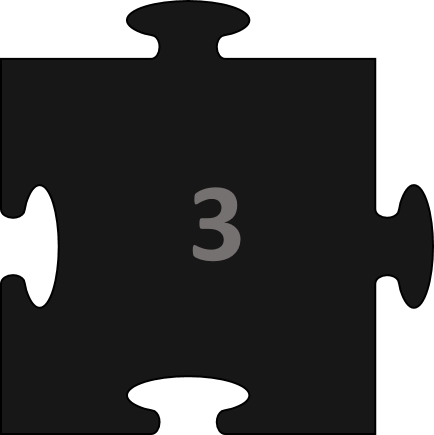 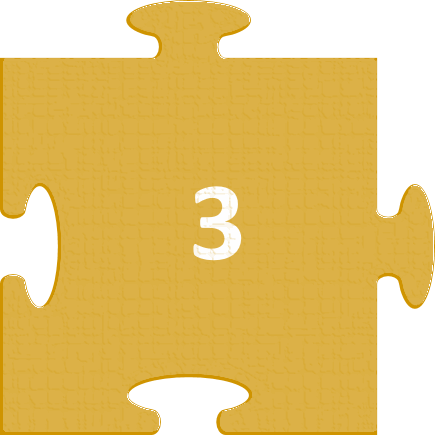 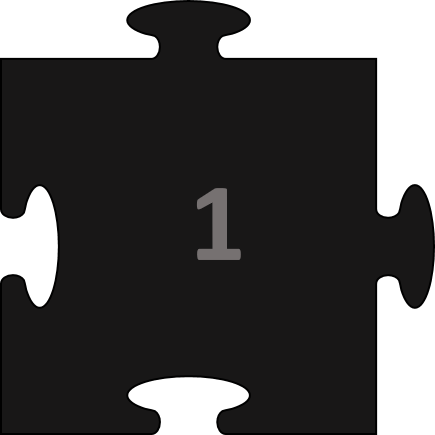 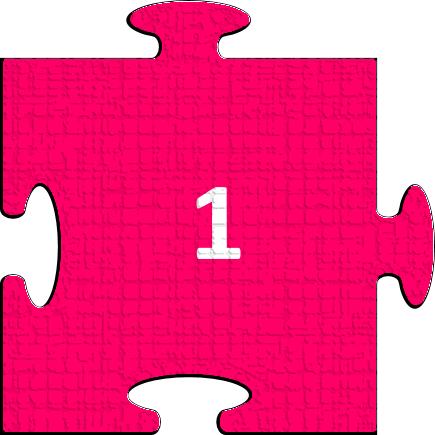 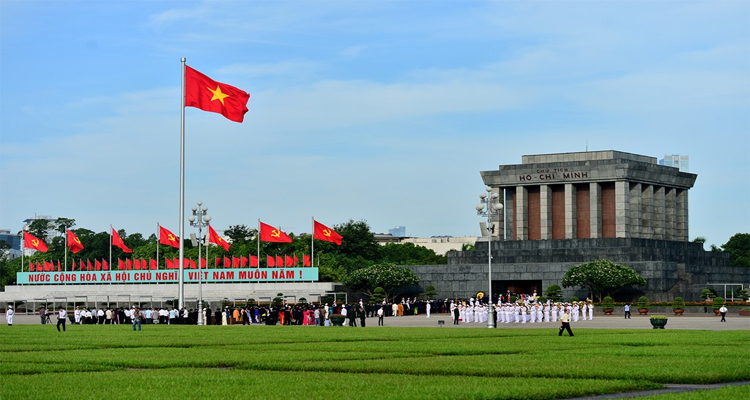 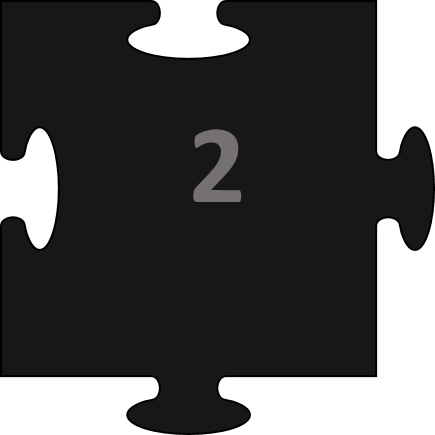 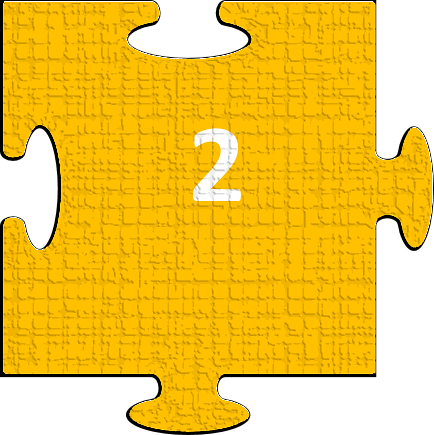 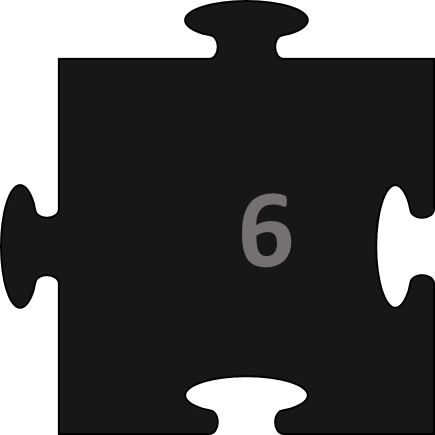 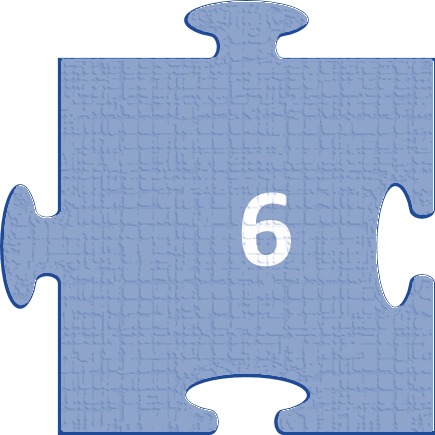 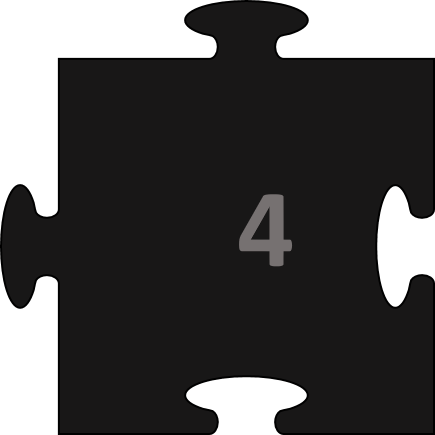 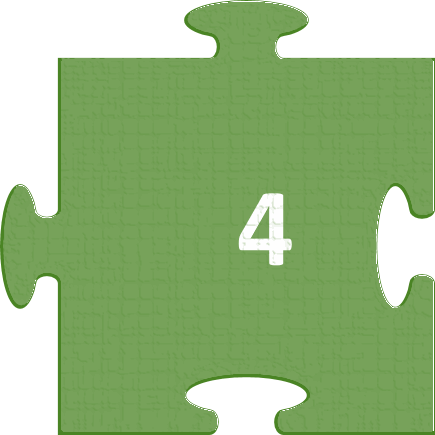 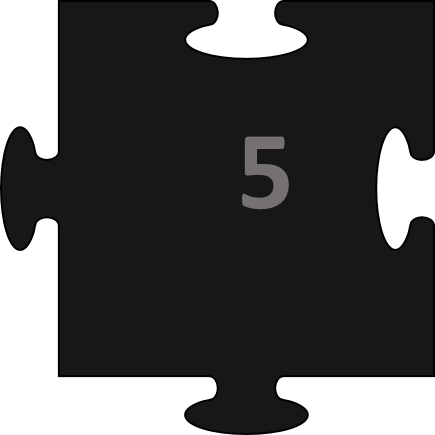 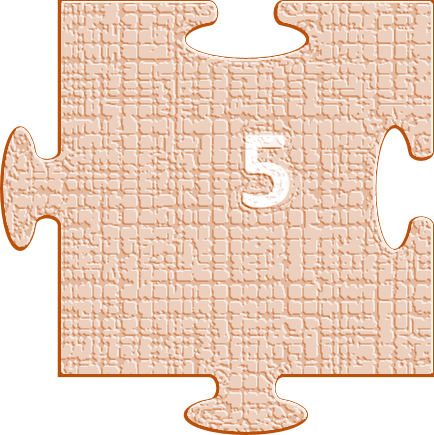 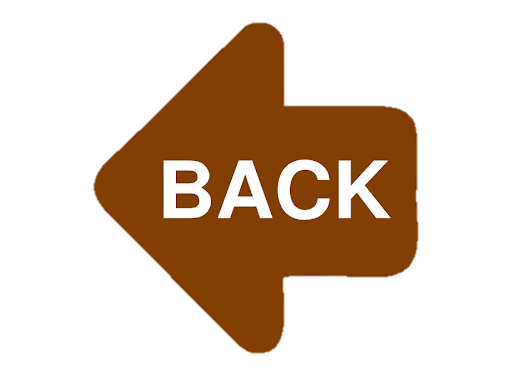 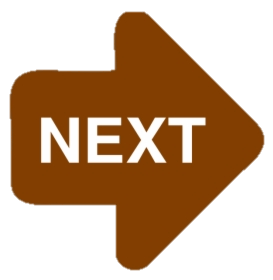 Một ly thuỷ tinh đựng đầy nước, làm thế nào để lấy nước dưới đáy ly mà không đổ nước ra ngoài ?
Ống hút
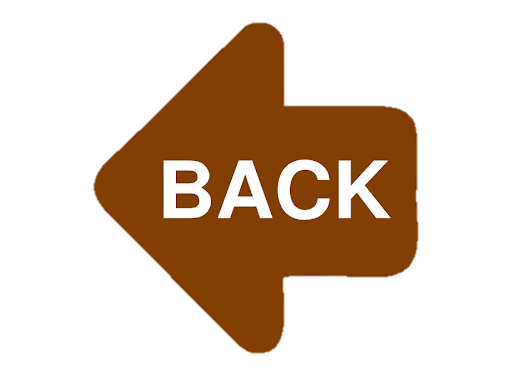 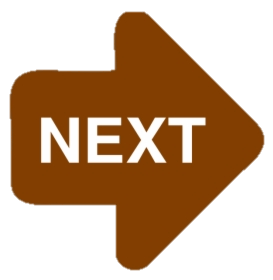 Có bao nhiêu chữ C trong câu sau đây: “ Cơm, canh, cháo gì tớ cũng thích ăn!”
Có 1 chữ C
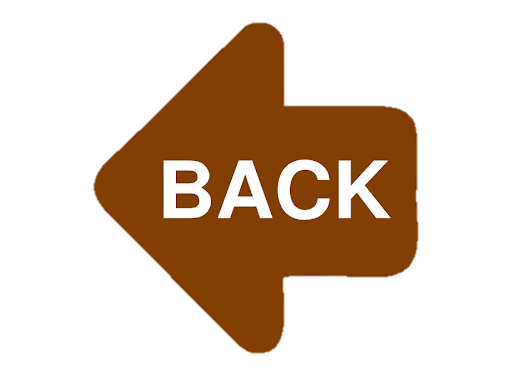 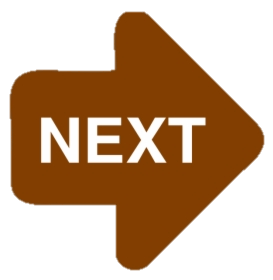 Mỗi năm có 7 tháng 31 ngày. Vậy đố bạn có bao nhiêu tháng 28 ngày?
12 tháng
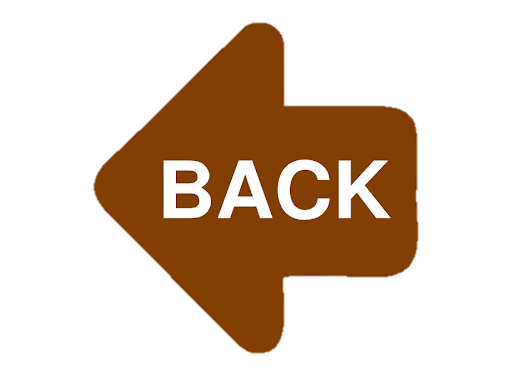 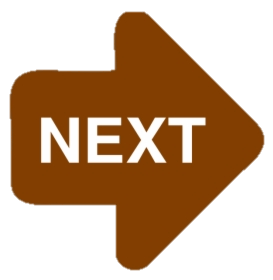 Nhà Nam có 4 anh chị em, 3 người chị lớn tên là Xuân, Hạ, Thu. Vậy người em út tên là gì?
Tên là Nam
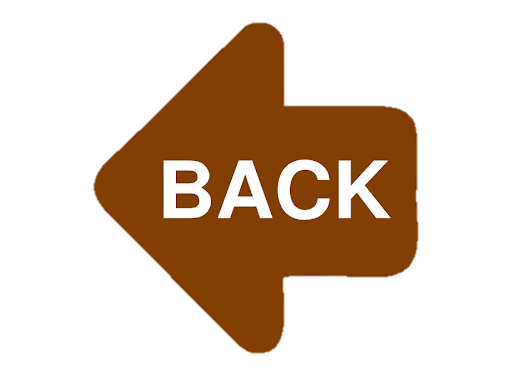 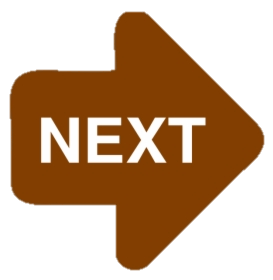 Con mèo nào cực kì sợ chuột?
Mèo Doremon
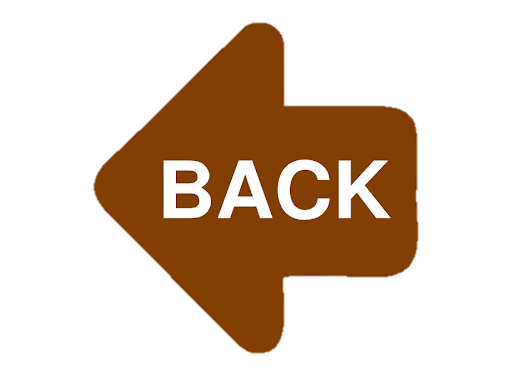 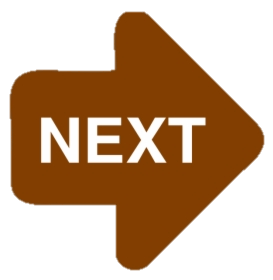 Có ba quả táo trên bàn và bạn lấy đi hai quả. Hỏi bạn còn bao nhiêu quả táo?
Có 2 quả
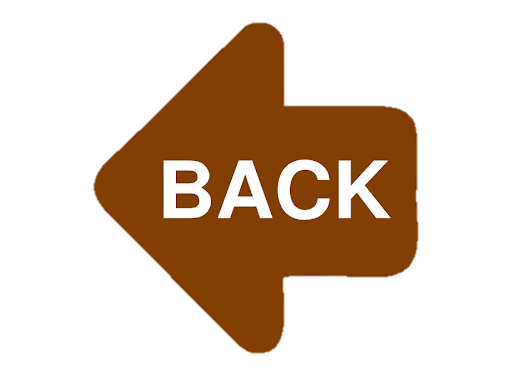 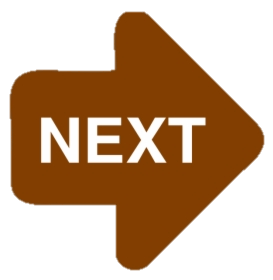